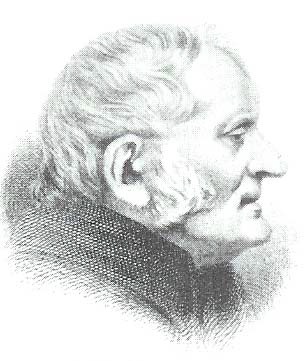 Η ατομική θεωρία του Dalton 

John Dalton (1776-1844)
1. Η ύλη αποτελείται από άτομα.
2. Κάθε στοιχείο αποτελείται από το ίδιο είδος ατόμων.
3. Μια χημική ένωση αποτελείται από δύο ή περισσότερα στοιχεία χημικά ενωμένα μεταξύ τους σε σταθερή αναλογία.
4. Χημική αντίδραση είναι μια αναδιάταξη των ατόμων των ενώσεων που αντιδρούν και η δημιουργία, με τον τρόπο αυτό, νέων χημικών συνδυασμών στις ενώσεις που σχηματίζονται
https://www.youtube.com/watch?v=KGD2-8XLWyQ
https://www.youtube.com/watch?v=KGD2-8XLWyQ
Πείραμα Rutherford
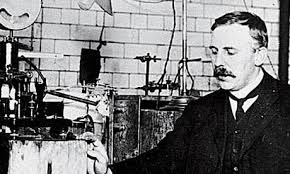 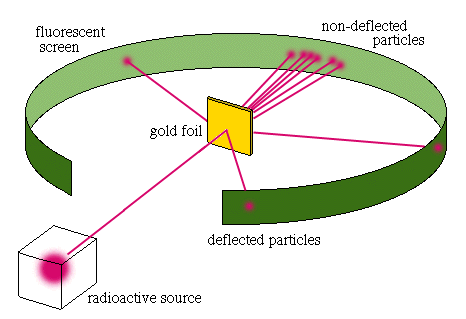 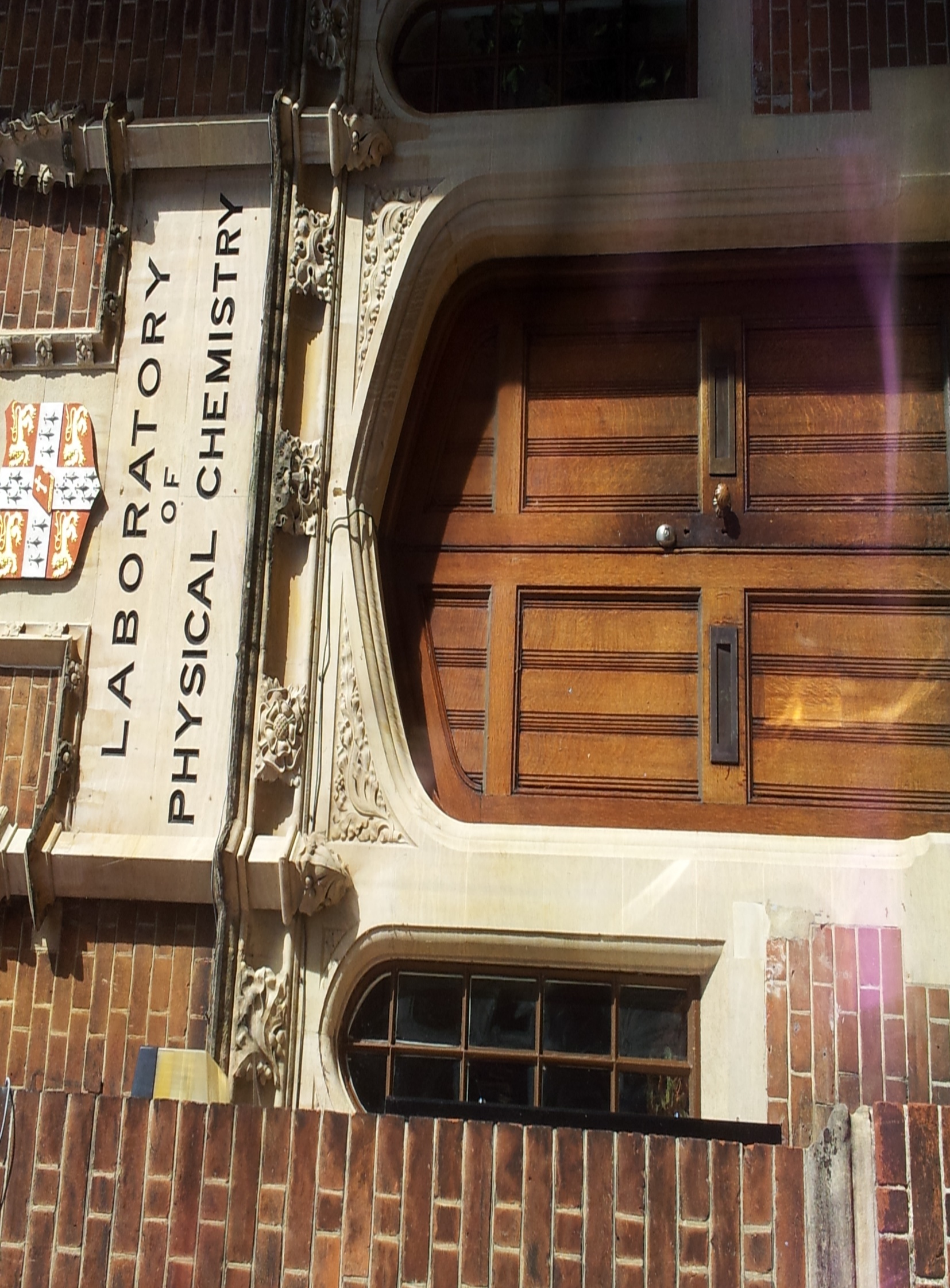 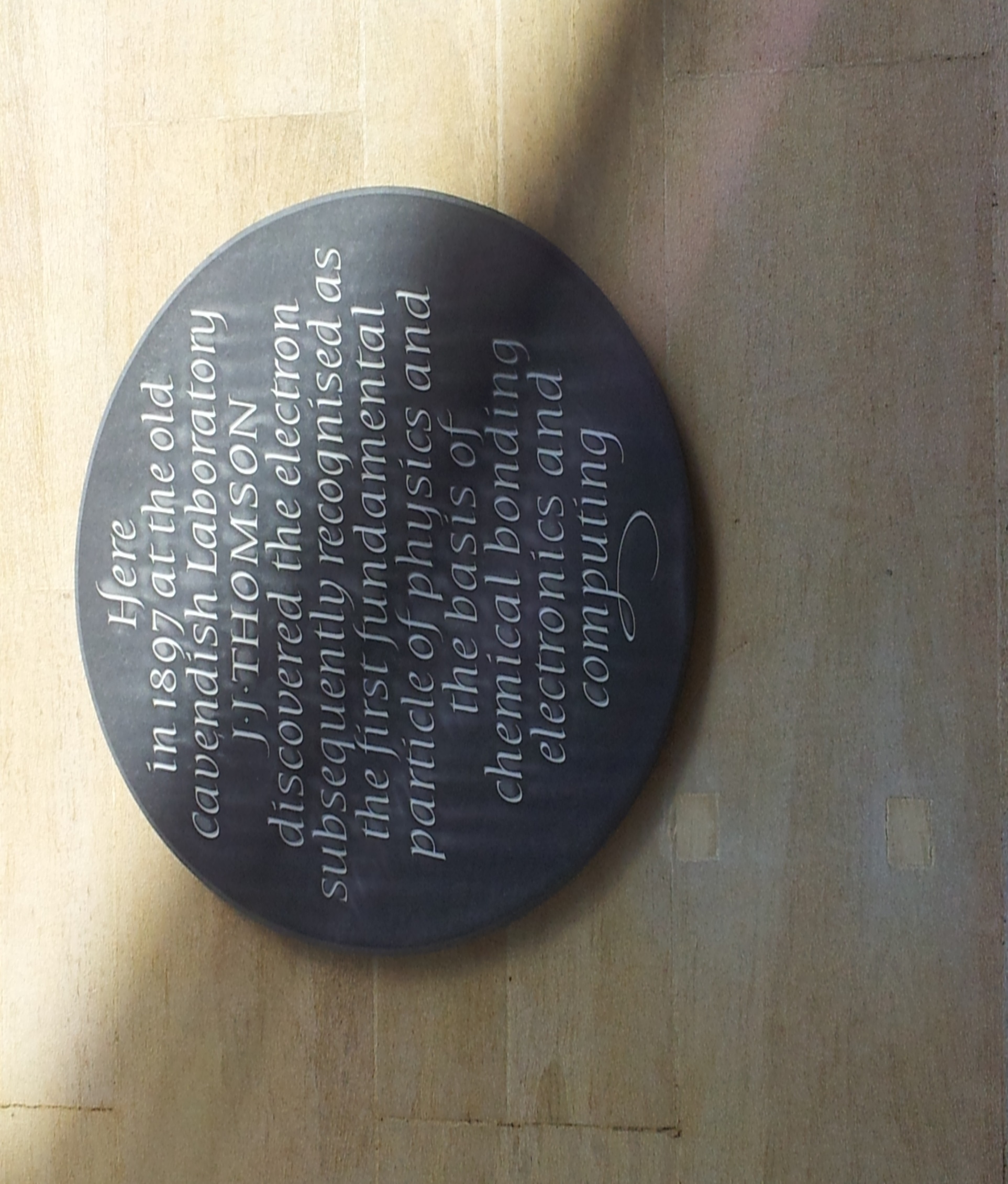 Ο πυρήνας του ατόμου
πρωτόνια (με θετικό φορτίο) και νετρόνια (χωρίς κανένα φορτίο). 
Ατομικός αριθμός, Ζ: ο αριθμός των πρωτονίων του πυρήνα ενός ατόμου.
Μαζικός αριθμός, Α: το άθροισμα των πρωτονίων και νετρονίων ενός πυρήνα.
Νουκλίδιο: κάθε άτομο που χαρακτηρίζεται από έναν ατομικό και ένα μαζικό αριθμό
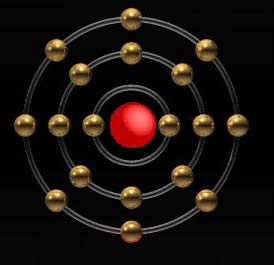 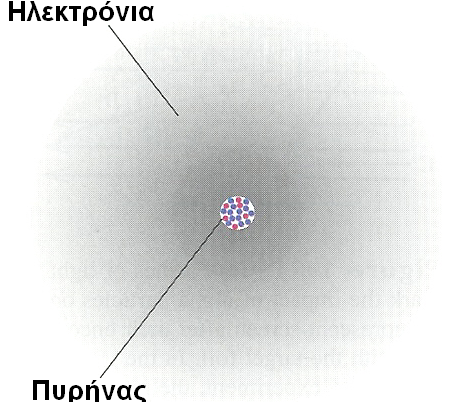 Πόσο μικρά είναι τα άτομα;
Άτομα νικελίου (Ni) στην επιφάνεια ενός κρυστάλλου νικελίου (εικόνα παρμένη με σαρωτικό μικροσκόπιο σήραγγας, STM)
διάμετρος ατόμων: 
1 έως 5 Å
(1 Å = 1 x 10–10 m)
Άτομο Ni:
διάμετρος 2,48 Å
(2,48 x 10–8 cm). 
1,5/2,48x10–8 = 60 εκατομμύρια
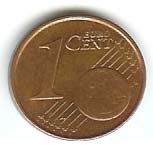 Κέρμα με
δ = 1,5 cm
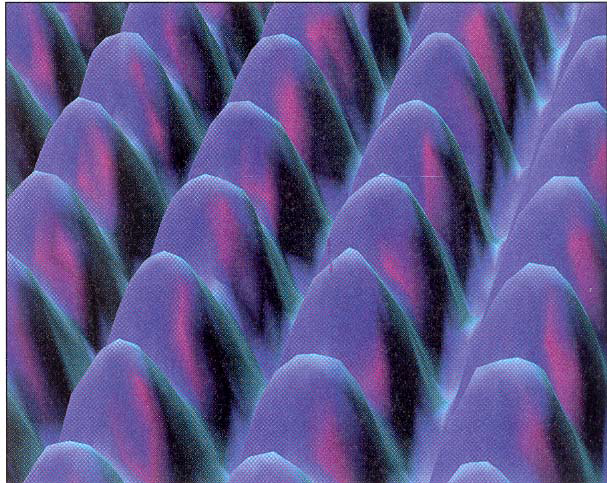 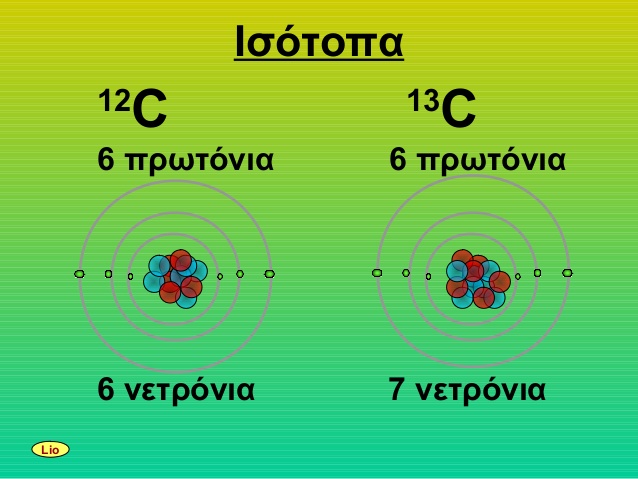 Χημικά Στοιχεία
Χημικό στοιχείο: η ουσία της οποίας όλα τα άτομα έχουν τον ίδιο ατομικό αριθμό. 
Χημικό σύμβολο: ένα ή δύο λατινικά γράμματα που χρησιμοποιούμε για να παραστήσουμε το άτομο ενός συγκεκριμένου στοιχείου.
Ισότοπα: τα άτομα των οποίων οι πυρήνες έχουν τον ίδιο αριθμό πρωτονίων, αλλά διαφορετικό αριθμό νετρονίων.

             Τα δύο φυσικά ισότοπα
                                              του άνθρακα
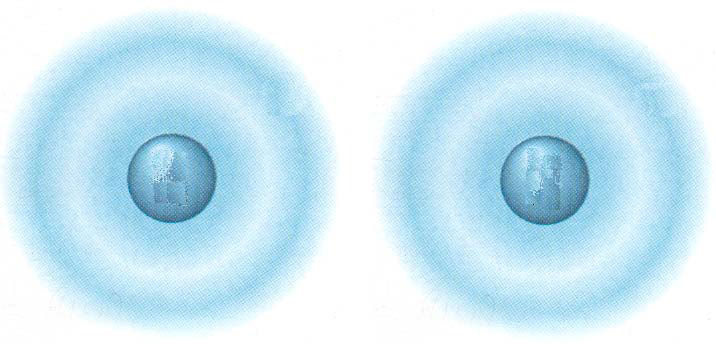 6e–
6e–
6p
6n
6p
7n
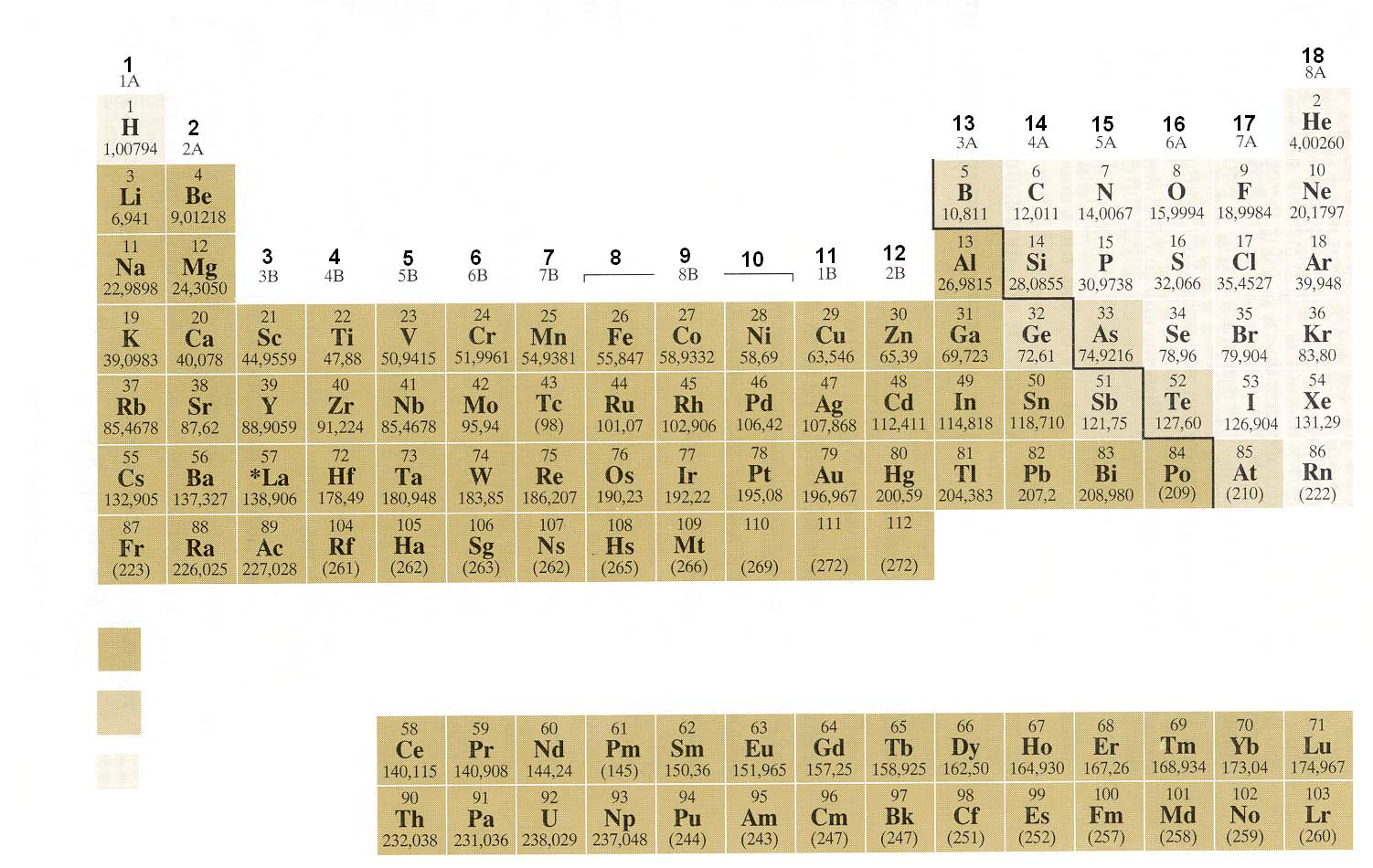 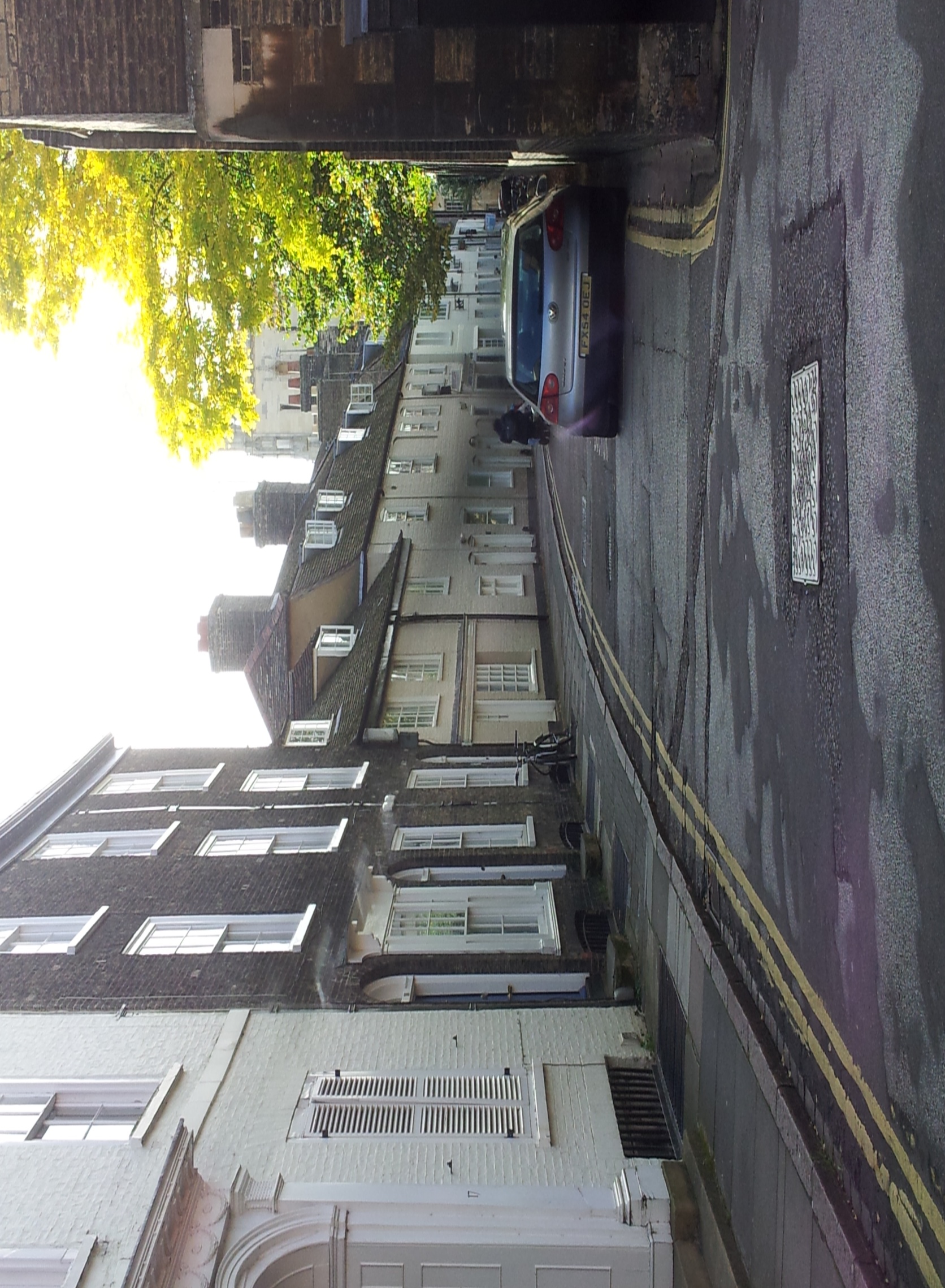 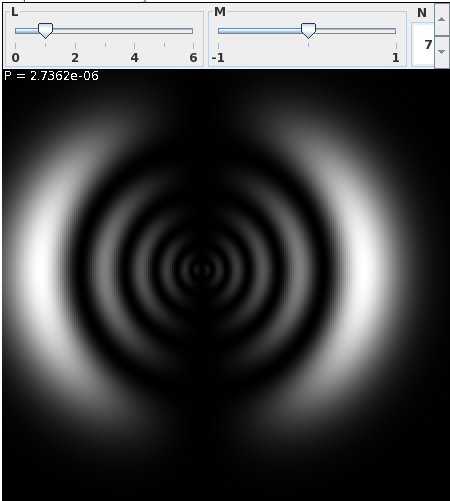